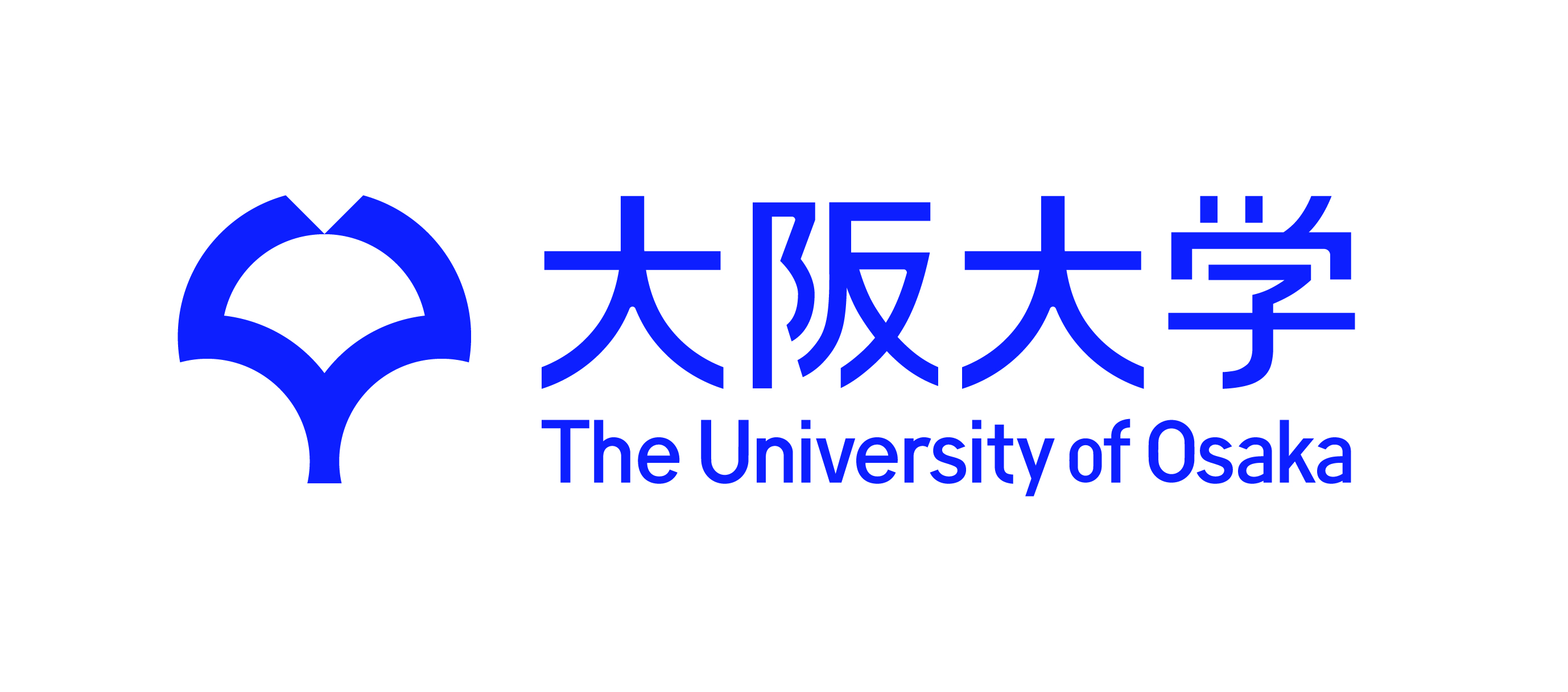 国立大学法人等職員採用試験　第二次試験エントリーシート
（受験番号：　　　　　） （氏名：　　　　　　　　　　　）
【自由記載】

あなたの「人生満足度グラフ」を作成してください。
その際に最低点と最高点にあたる部分をそれぞれピックアップし、その時のエピソードを教えてください。

【　エピソードに含めてほしい内容　】
・「人生満足度グラフ」からわかるあなたが大切にしている価値観
・その経験からあなたが大阪大学にどのように貢献できるか（展望）
（注）エントリーシートは、職員採用業務以外には使用いたしません。